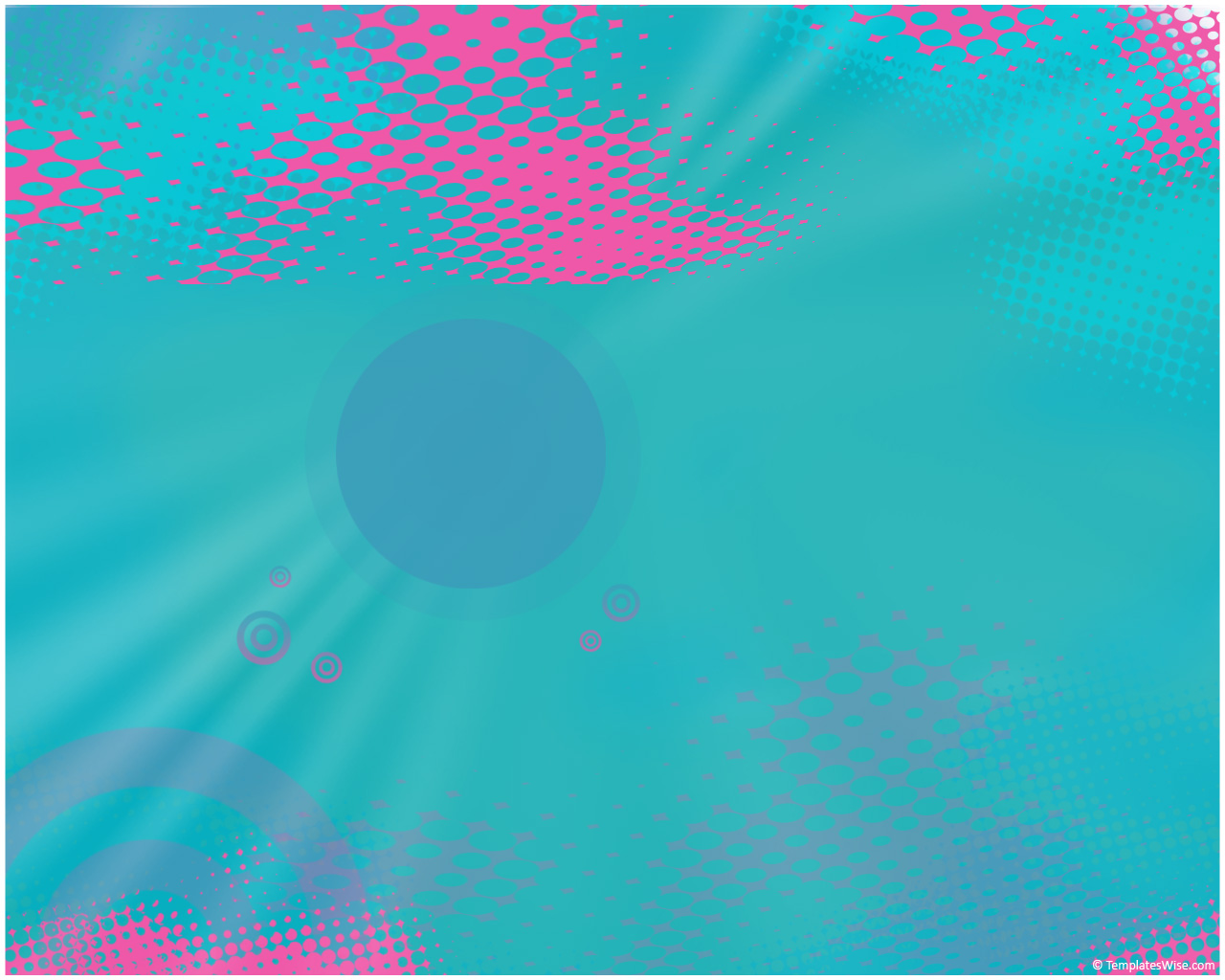 ФАЗЕ У ИЗРАДИ НОВИНА
-скуп новинара и техничког особља;
врше избор и структурисање садржаја новина, обраду текстова и штампање;
РЕДАКЦИЈА
31.03.2021.
мр Сања Ђурић, проф.
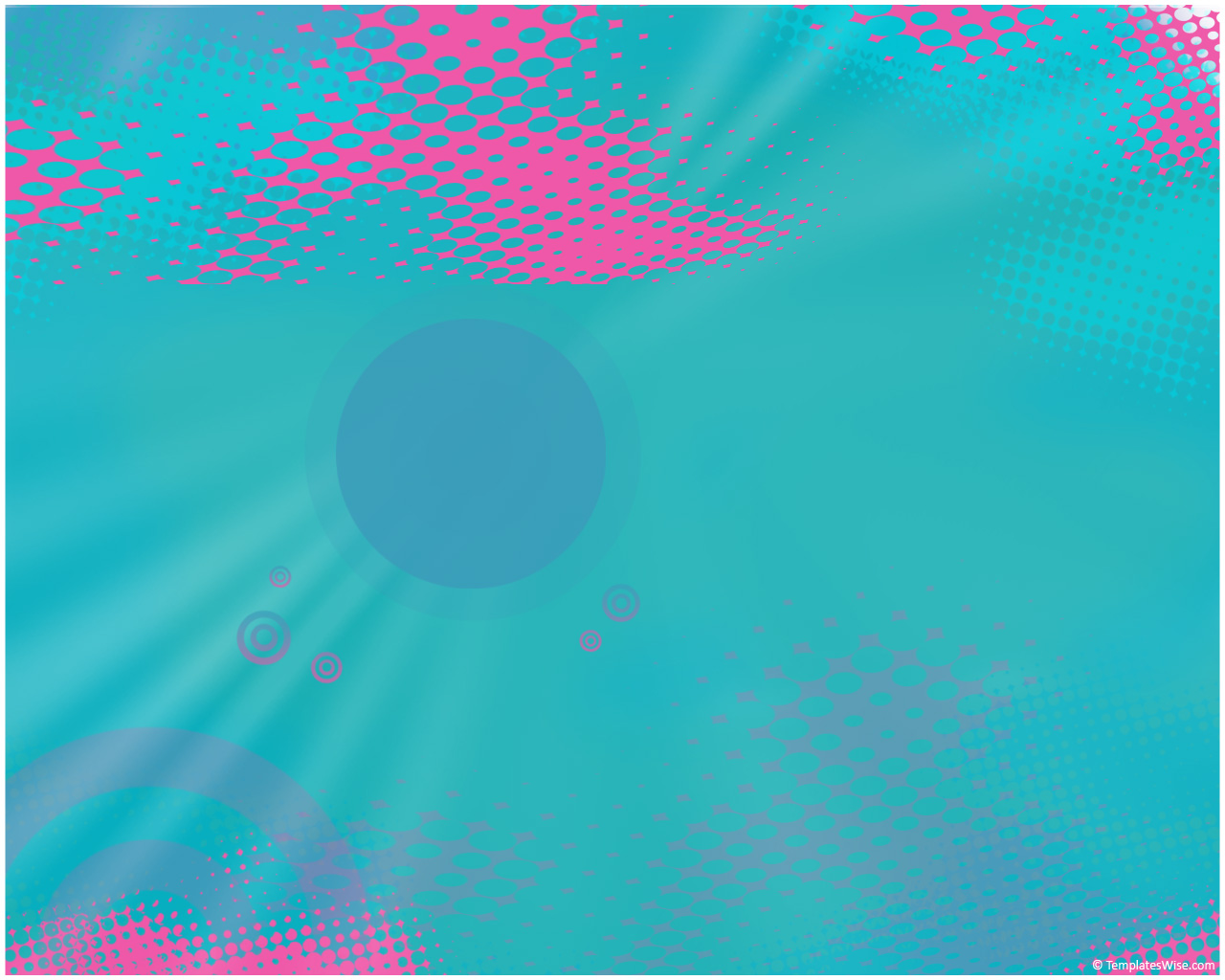 НЕПРОМЈЕНЉИВА КАТЕГОРИЈА У НОВИНАМА
НАЗИВ НОВИНА
РЕД ИСПОД НАЗИВА
ДАТУМ
ГОДИНА ИЗДАЊА
РУБРИКЕ
ИМПРЕСУМ
31.03.2021.
мр Сања Ђурић, проф.
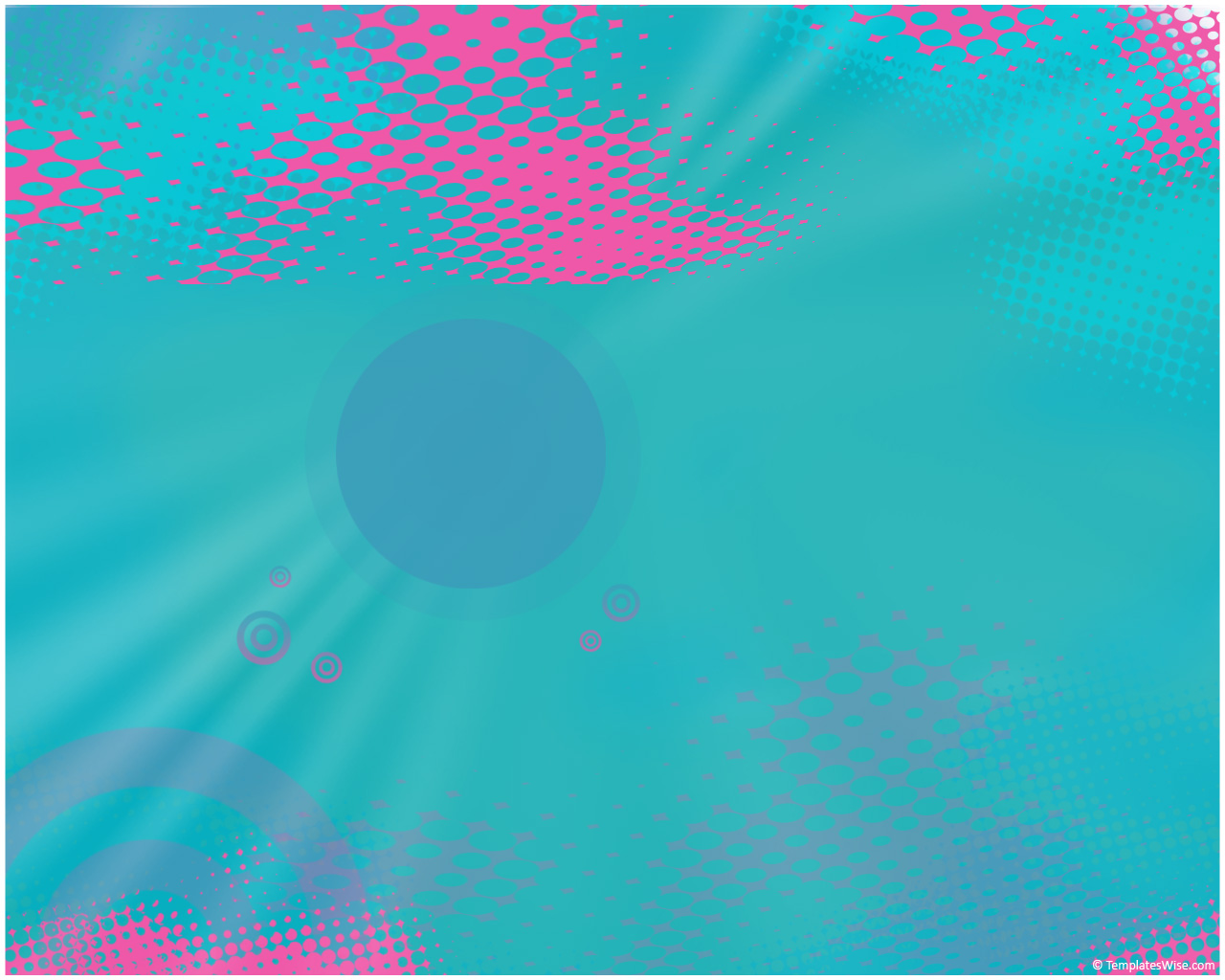 РУБРИКА
Одјељак новина са насловом и тематски обједињеним текстовима обично одвојен усправним и водоравним линијама.
спортске
културне
спољнополитичке
унутрашњополитичке
31.03.2021.
мр Сања Ђурић, проф.
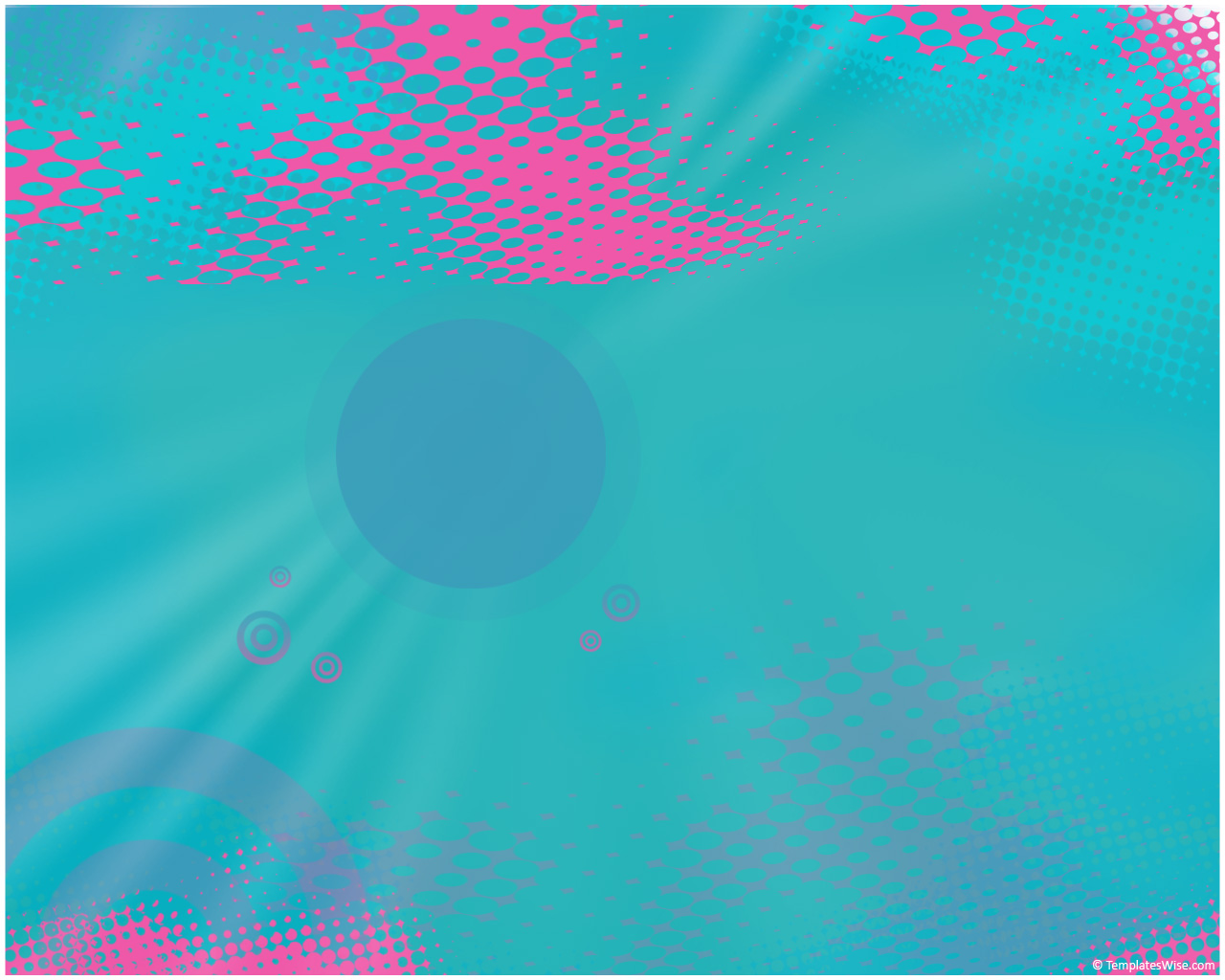 ИМПРЕСУМ
Уочљиво одвојено мјесто у новинама гдје се обавезно штампају подаци о публикацији: издавач, сарадници, адреса редакције и тираж.
31.03.2021.
мр Сања Ђурић, проф.
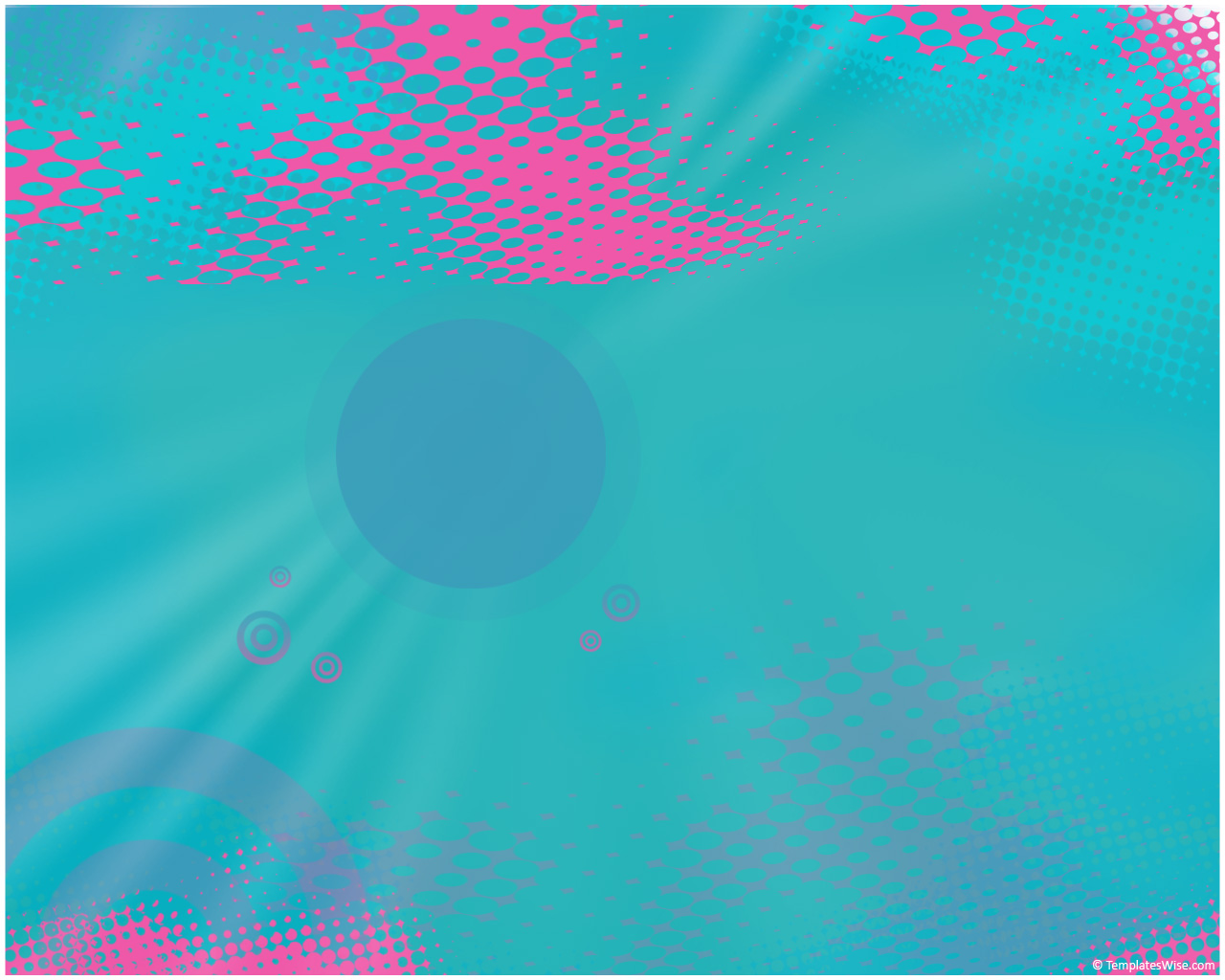 ОД МАКЕТЕ ДО ШТАМПАРИЈЕ
Водити рачуна о томе какав је слоган;
Какви су наслови рубрика;
Наслови текстова;
Распоред фотографија…
31.03.2021.
мр Сања Ђурић, проф.
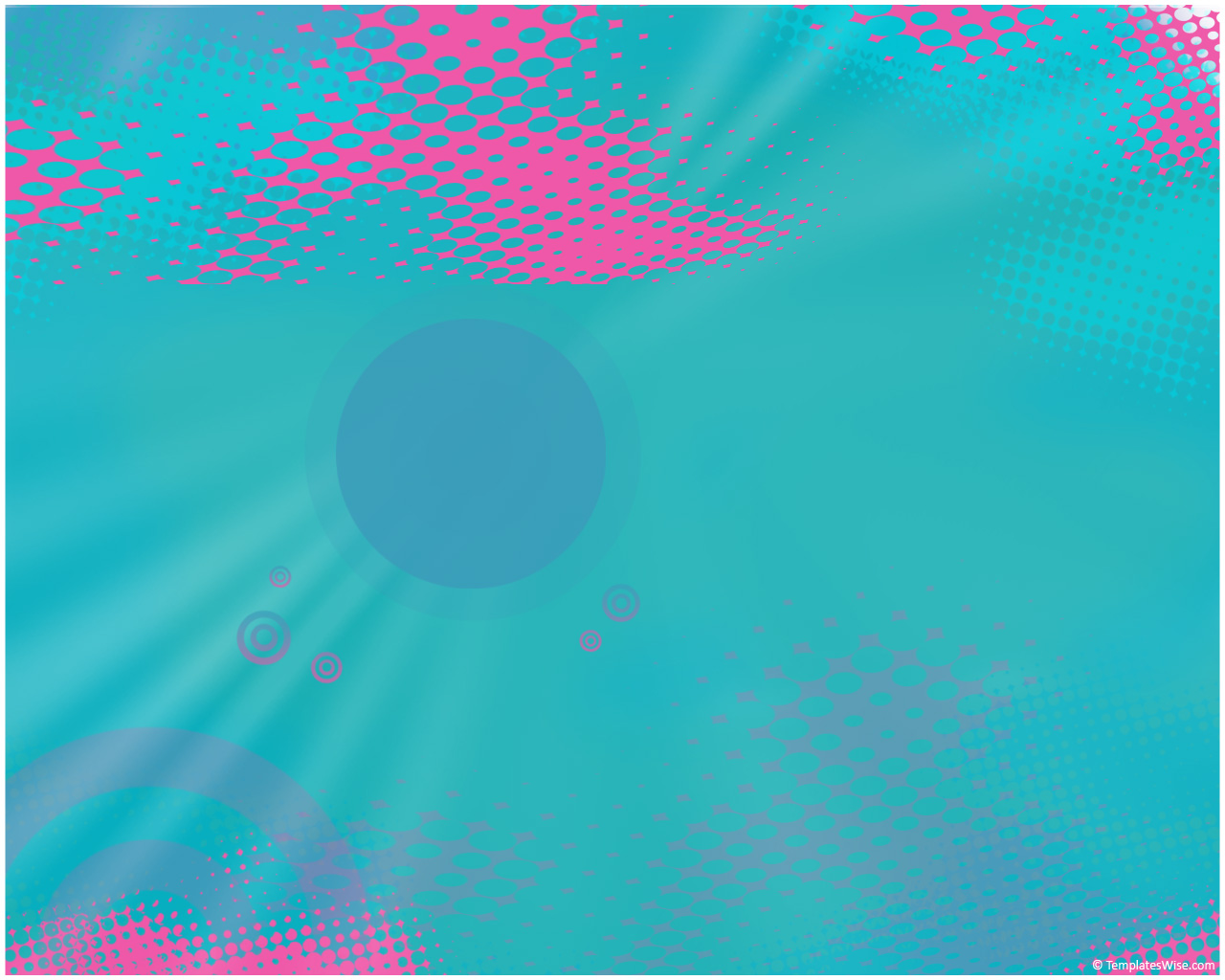 ШПИНГЛОВАЊЕ ИЛИ ПРЕЛОМ
распоређивање елемената
у оквиру одјељка или издања
распоређивање елемената у тексту
распоређивање елемената на страници
ОСНОВНИ СЛОГ (ВАЖНИ ЕЛЕМЕНТИ)
казују суштину вијести
НАСЛОВИ
ВРСТА СЛОВА (најчешће:Tymes New Roman)
градирају текстове по значају
31.03.2021.
мр Сања Ђурић, проф.
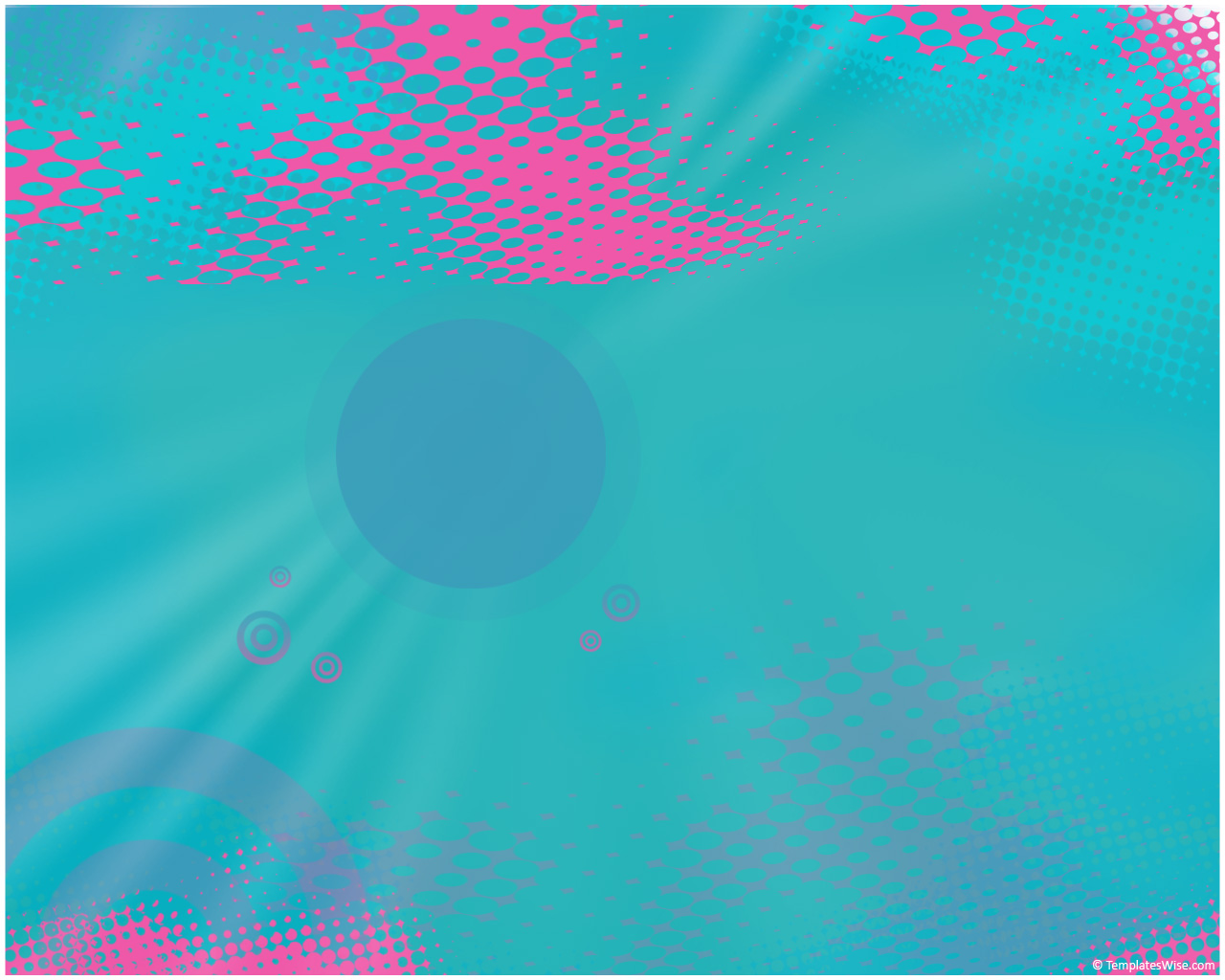 Задатак:
Користећи се различитим алаткама, дизајнирајте једну страницу, на рачунару! 
Прослиједите предметном професору! Поразговарајте о начину израде!
31.03.2021.
мр Сања Ђурић, проф.
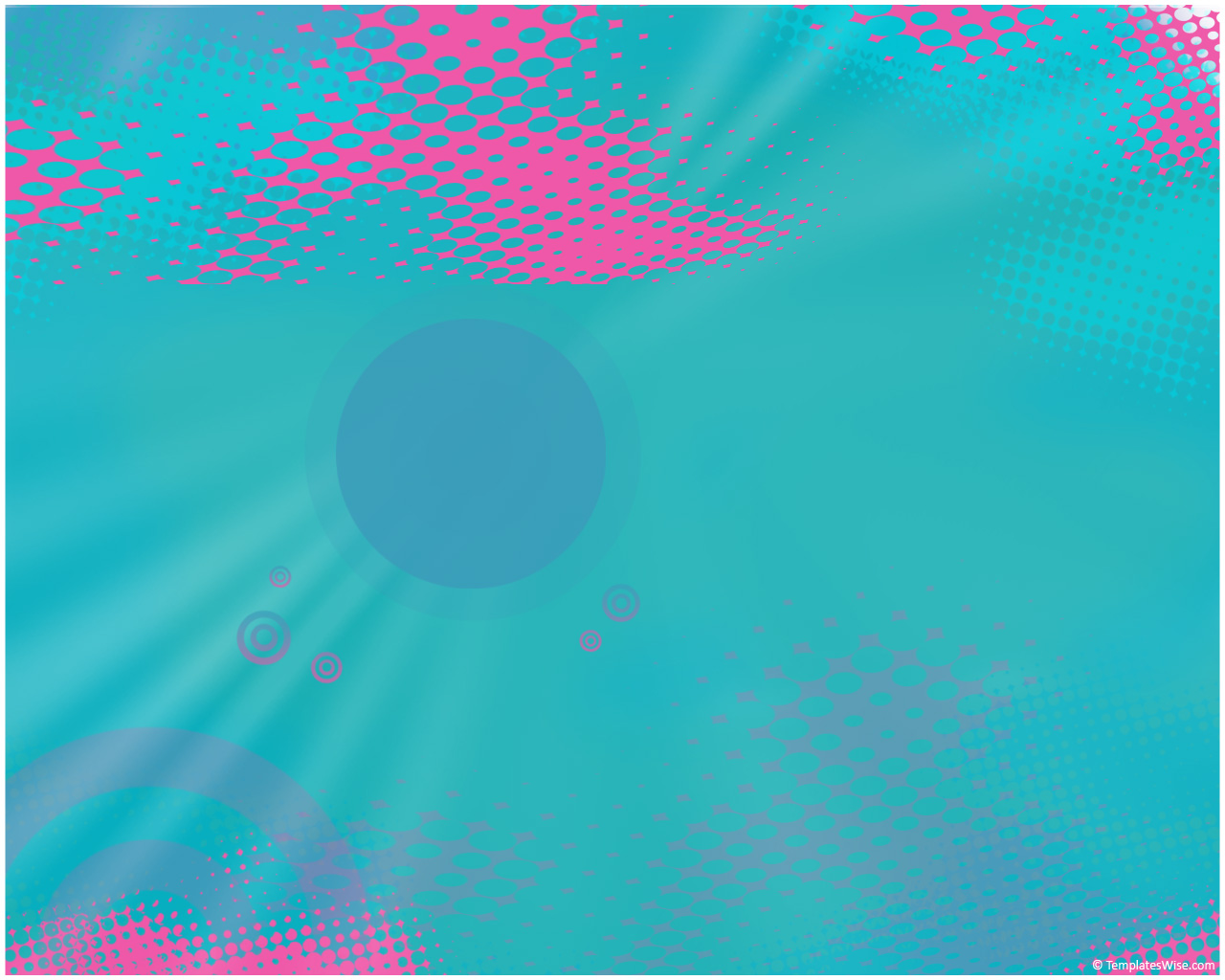 РАДИО
Радио- новинарство је изузетно напоран посао!
Захтјеви новинарства су веома строги!
31.03.2021.
мр Сања Ђурић, проф.
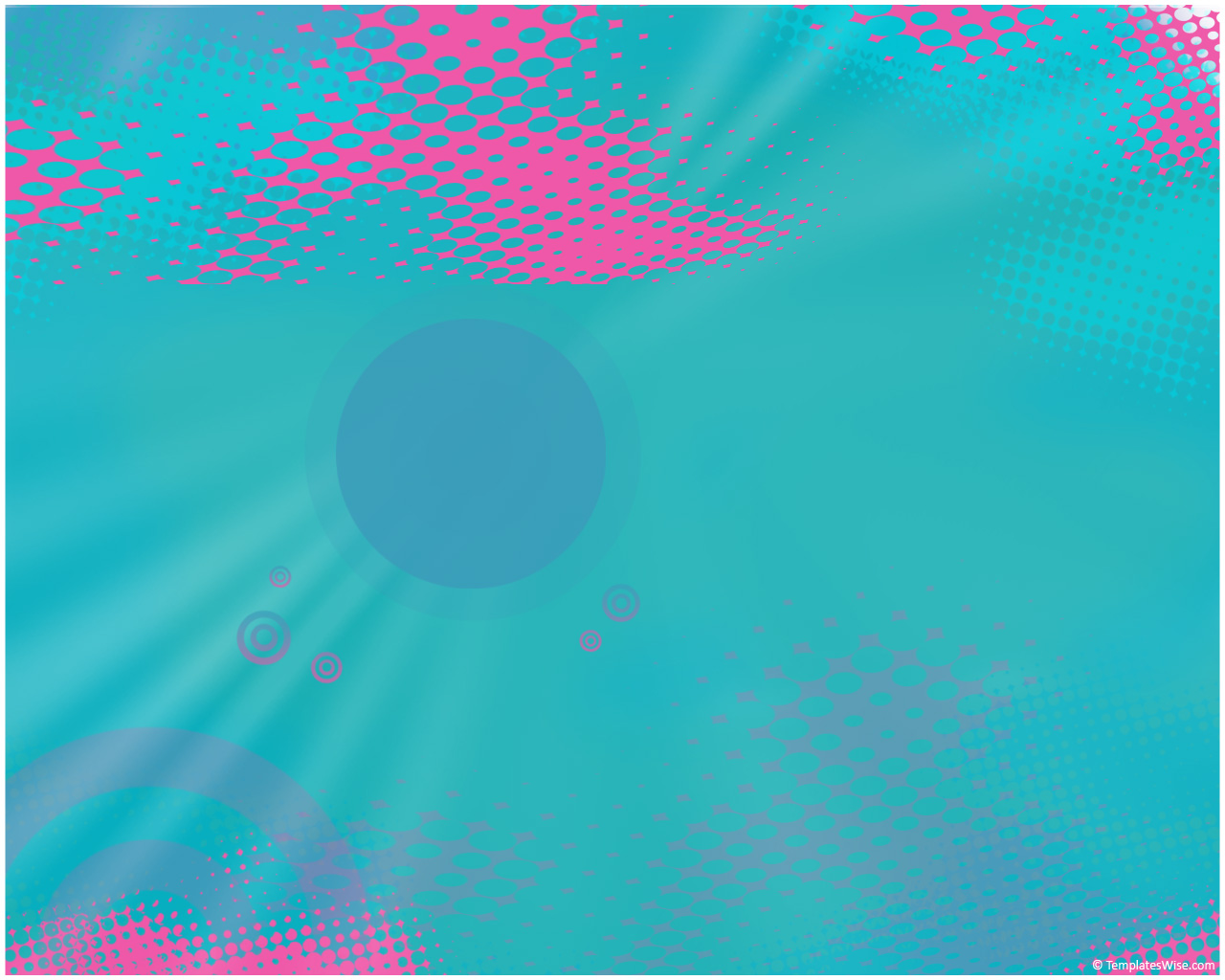 ГЛАВНА ОГРАНИЧЕЊА У РАДИО-НОВИНАРСТВУ
БРЗИНА
ЈАСНОСТ
КОНЦИЗНОСТ
МАЛИ ВРЕМЕНСКИ ПРОСТОР
31.03.2021.
мр Сања Ђурић, проф.
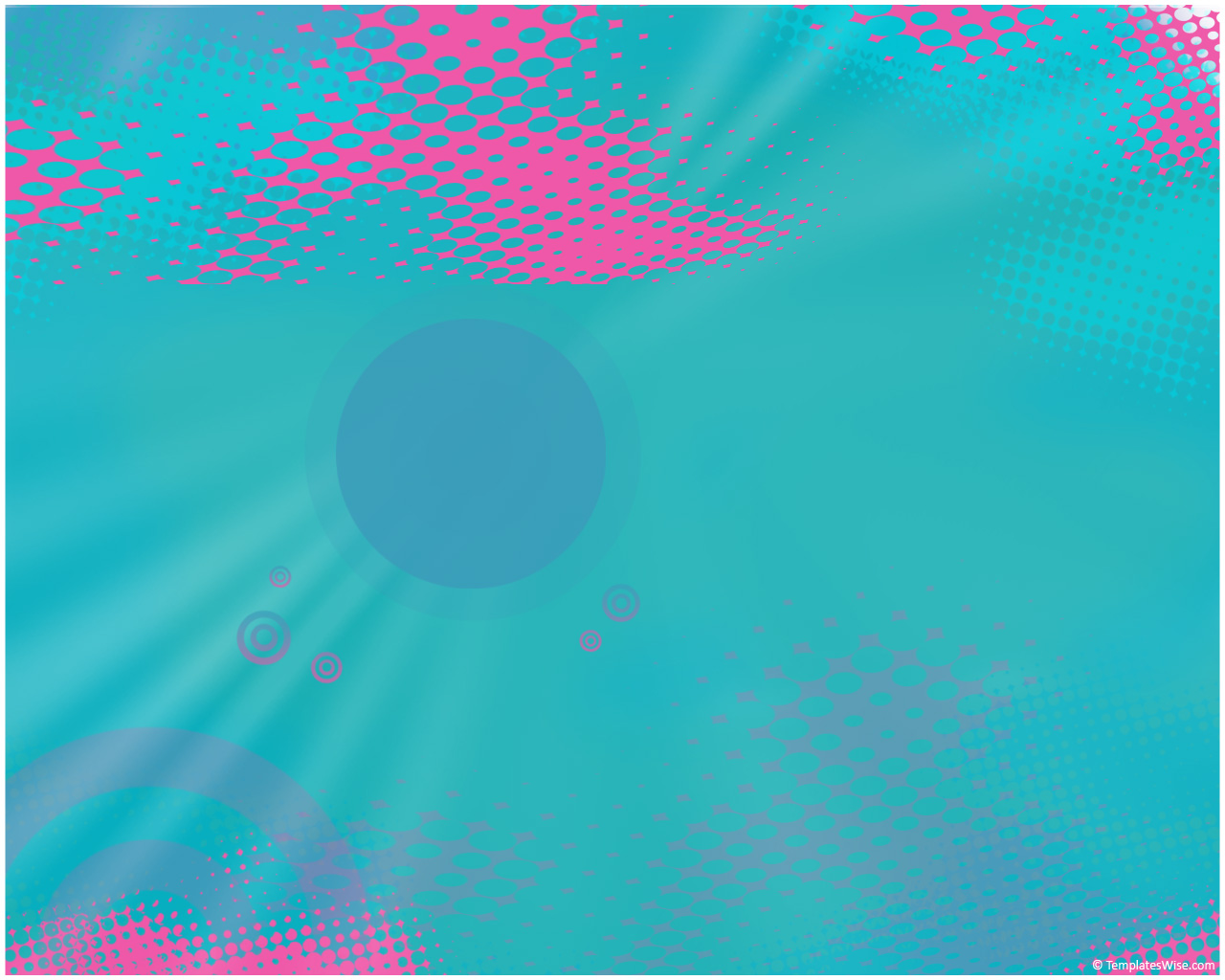 ПРАВИЛА
Тема мора бити саопштена директно.
Вијест не смије да буде старија од 60 минута.
Трајање прилога 20-30 секунди.
Дужина прилога на радију максимално двије минуте.
Радиофоничан прилог.
31.03.2021.
мр Сања Ђурић, проф.
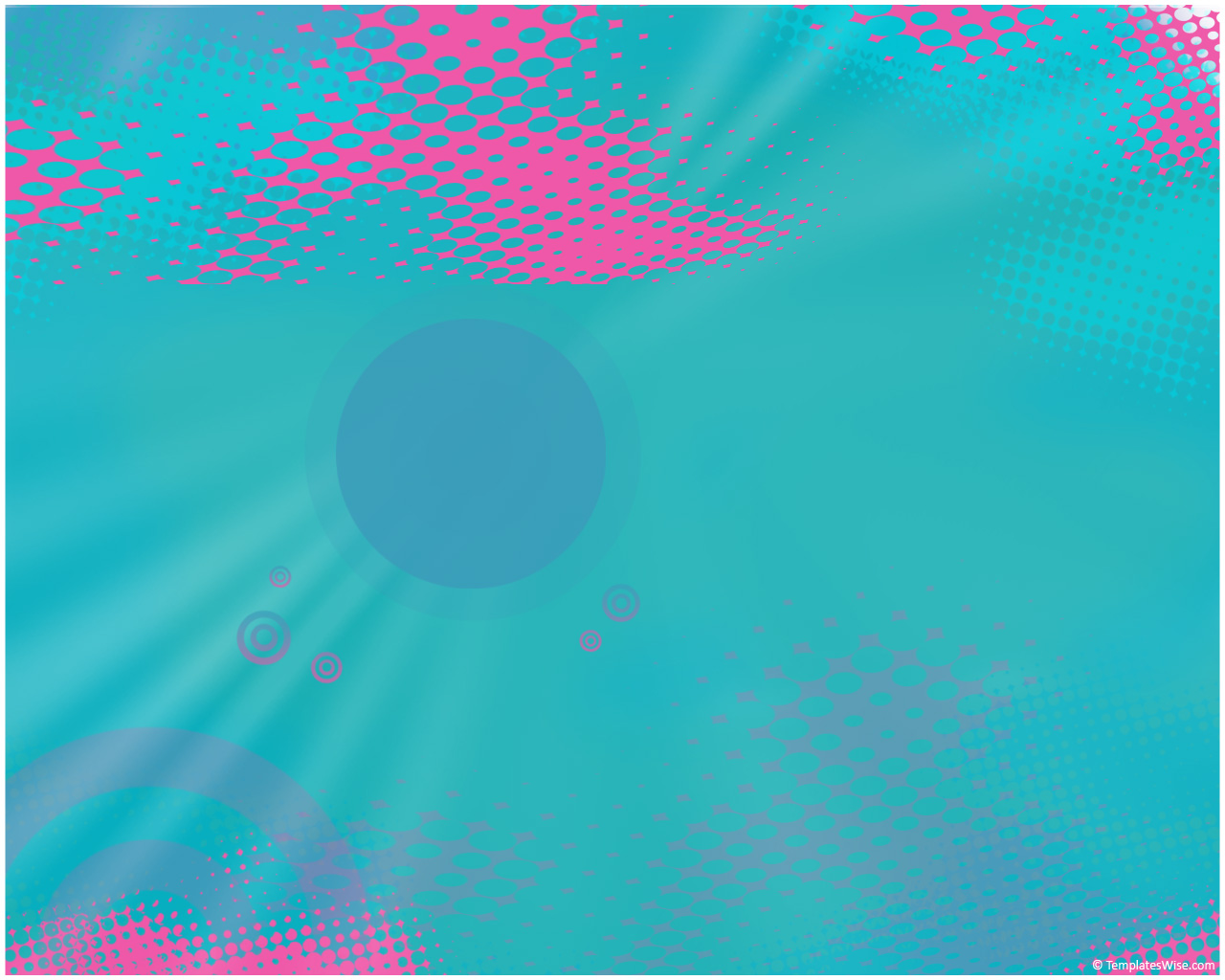 ПИСАЊЕ У НОВИНАРСТВУ
CORRECTNESS - ТАЧНОСТ
CLARIRY -ЈАСНОСТ
ПРАВИЛО „4 C“ (4 Ц)
COLOR - БОЈА
CONSISENESS - КОНЦИЗНОСТ
31.03.2021.
мр Сања Ђурић, проф.
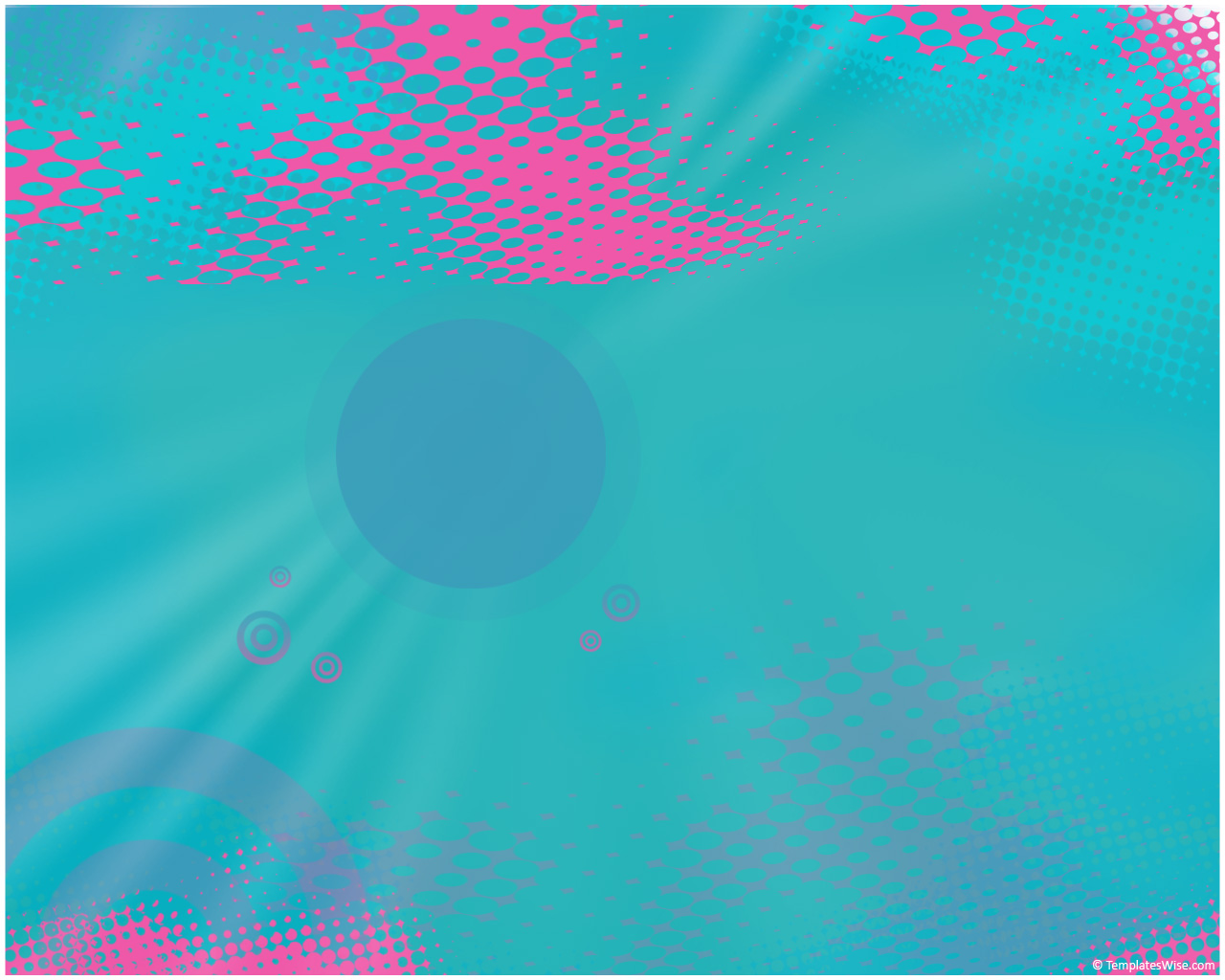 ПОШТОВАТИ ПРАВИЛА!
ПОЕНТА ИНФОРМАЦИЈЕ!
РАДИО – ЕМИСИЈА  ИМА ДРАМСКО ЈЕДИНСТВО: КЛИМАКС, УЗРОК И ПОСЉЕДИЦА!
ВИШАК РИЈЕЧИ ЈЕ ЗНАК СЛАБОСТИ, А НЕ ВРЛИНА!
РАДИО-НОВИНАР МОРА ДА БУДЕ ЈАСАН!
БРЗИНА ДОСТАВЉАЊА ИНФОРМАЦИЈА ВЕОМА ЈЕ ВАЖНА!
ЗАШТО СЕ НЕШТО ДЕСИЛО!
ШТА ТАЈ ДОГАЂАЈ ЗНАЧИ У БУДУЋНОСТИ!
31.03.2021.
мр Сања Ђурић, проф.
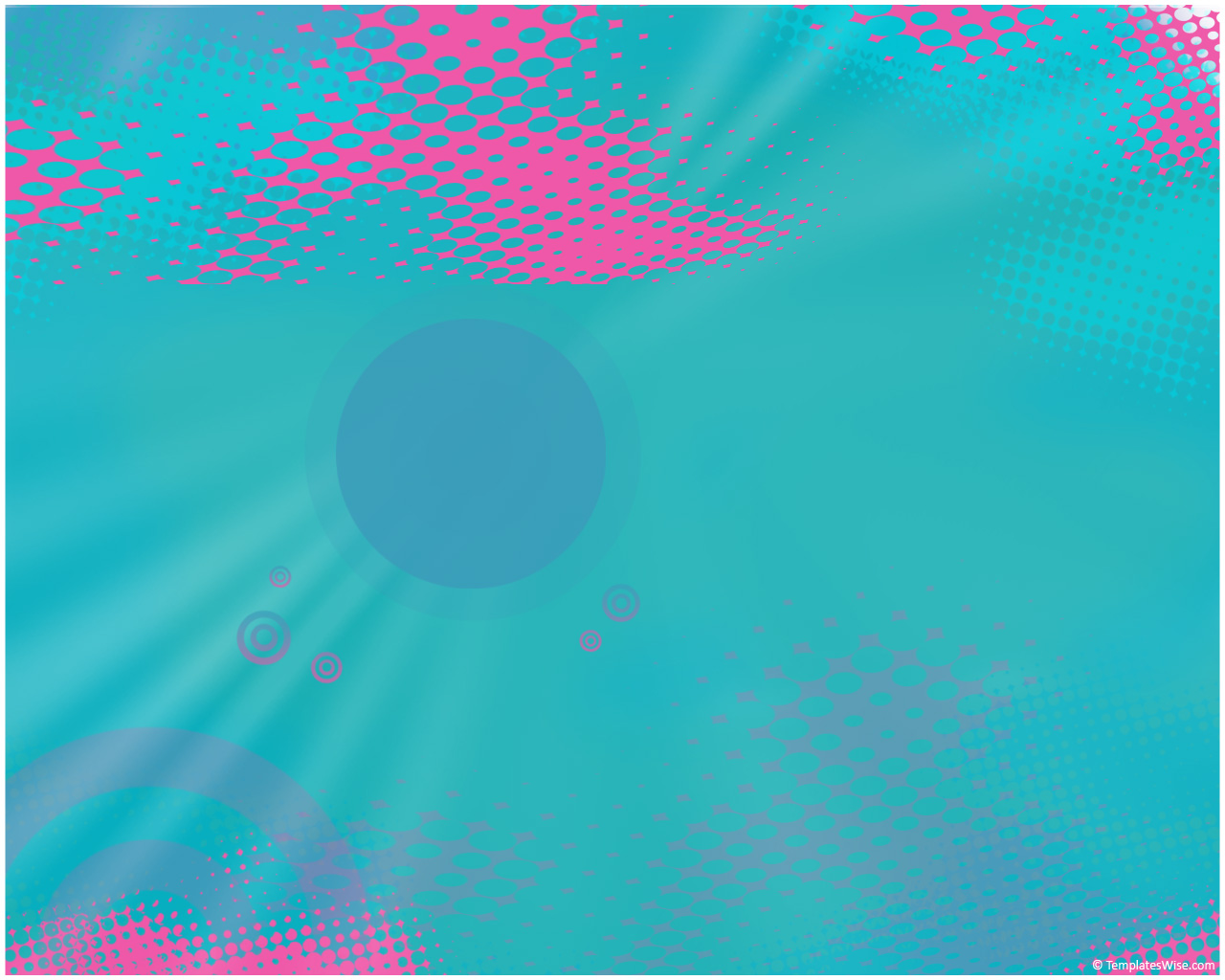 ВЈЕЖБА!
ЧЕСТИТАМО!
УСПЈЕШНО СТЕ САВЛАДАЛИ ПОЈМОВЕ О НОВИНАРСТВУ И РАДИО-НОВИНАРСТВУ!
-У договору са предметним професором осмислити групе и подијелити радне задатке! Свака група треба да осмисли како би звучала њихова радијска шема (разговор о неком проблему, информацији…)
Разговор снимити према већ јасним параметрима!
Снимак прослиједити предметном професору!
31.03.2021.
мр Сања Ђурић, проф.
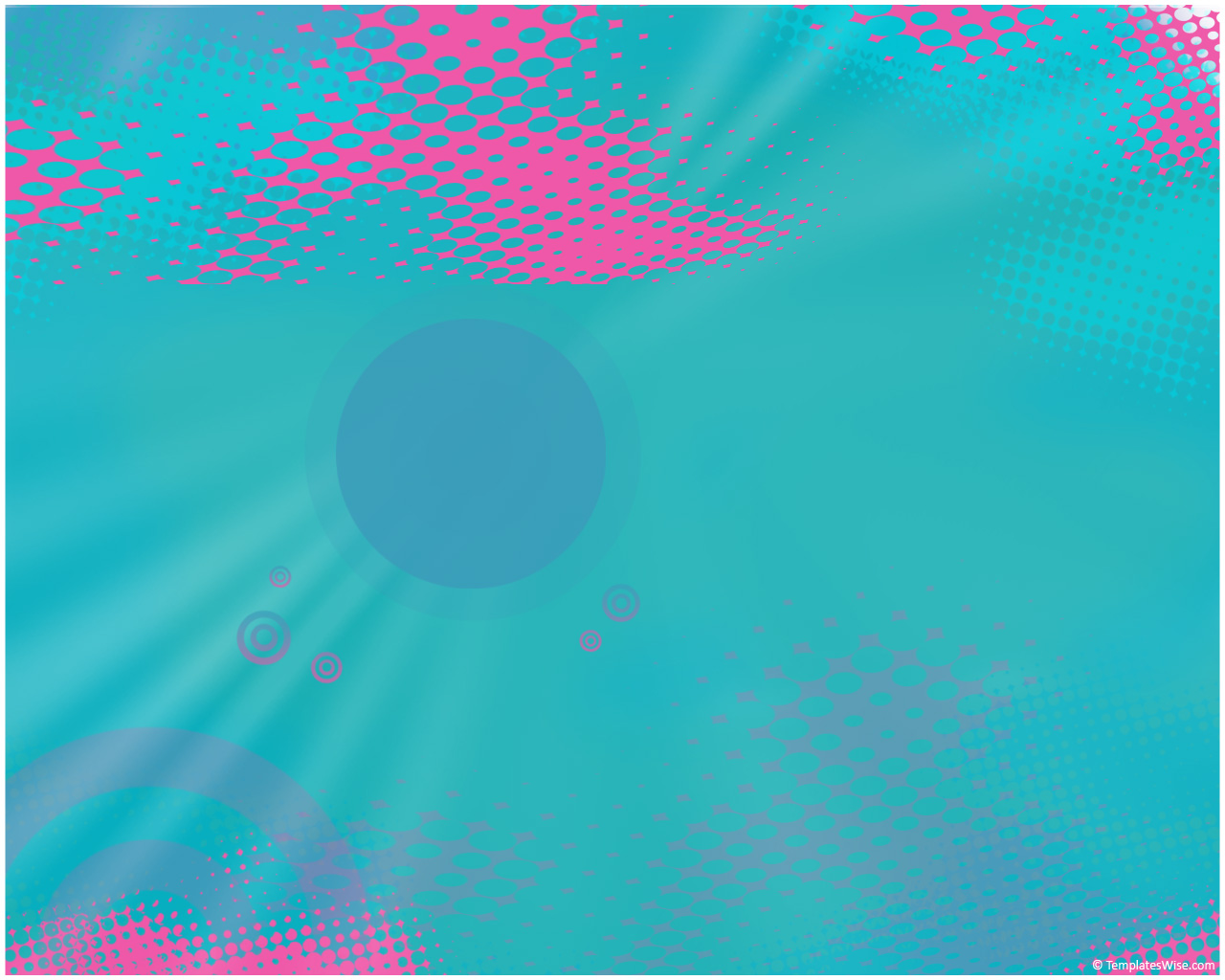 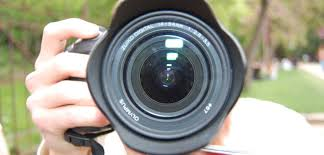 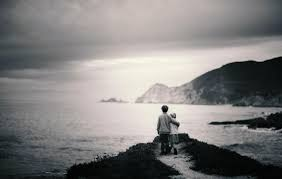 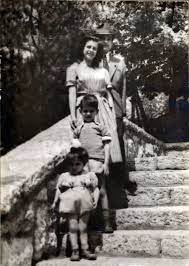 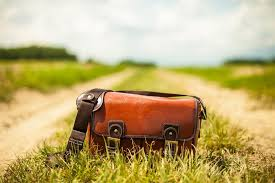 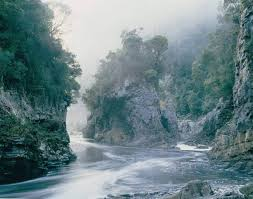 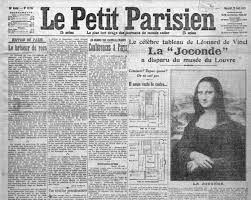 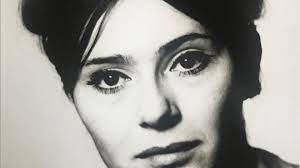 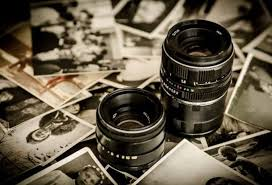 ХВАЛА НА ПАЖЊИ!
31.03.2021.
мр Сања Ђурић, проф.